11/ الأدب الرمادي الالكتروني
المحور 5:أدوات النشر الالكتروني
هناك نوعين من الأدوات التي تستعمل في عمليات ومراحل النشر الالكتروني 
أدوات برمجية  Softwares ( ويدخل ضمنها مجموع التطبيقات والبرامج والأنظمة الآلية التي تمكن المستخدم من تنفيذ وظيفة معينة ، ويدخل من ضمنها أيضا الصيغ والمعايير التي بموجبها تخزين الوثائق الالكترونية )
أدوات ومعدات  Hardwares  ( وهي تجهيزات وآلات مادية لابد منها في بعض المراحل منها الماسحات الضوئية والطابعات والاوعية التي تخزن فيها المعلومات )
المميزات
كلا الهيكلتين  من عائلة لغات التحديد ( التى يمكن تعريفها بأنها لغات لهيكلة النصوص وترميزها بشكل يسهل التعامل معها ومعالجتها آليا .
كلاهما يعتمدان على أسلوب الوسوم أو التاجات Tage  
منها المتعلق بشكل الوثيقة ( خطوط ، ألوان ، نبط ..الخ ) وأخرى متعلقة بمضامينها
مثال عن أنماط الهيكلة وتوصيف الوثائق
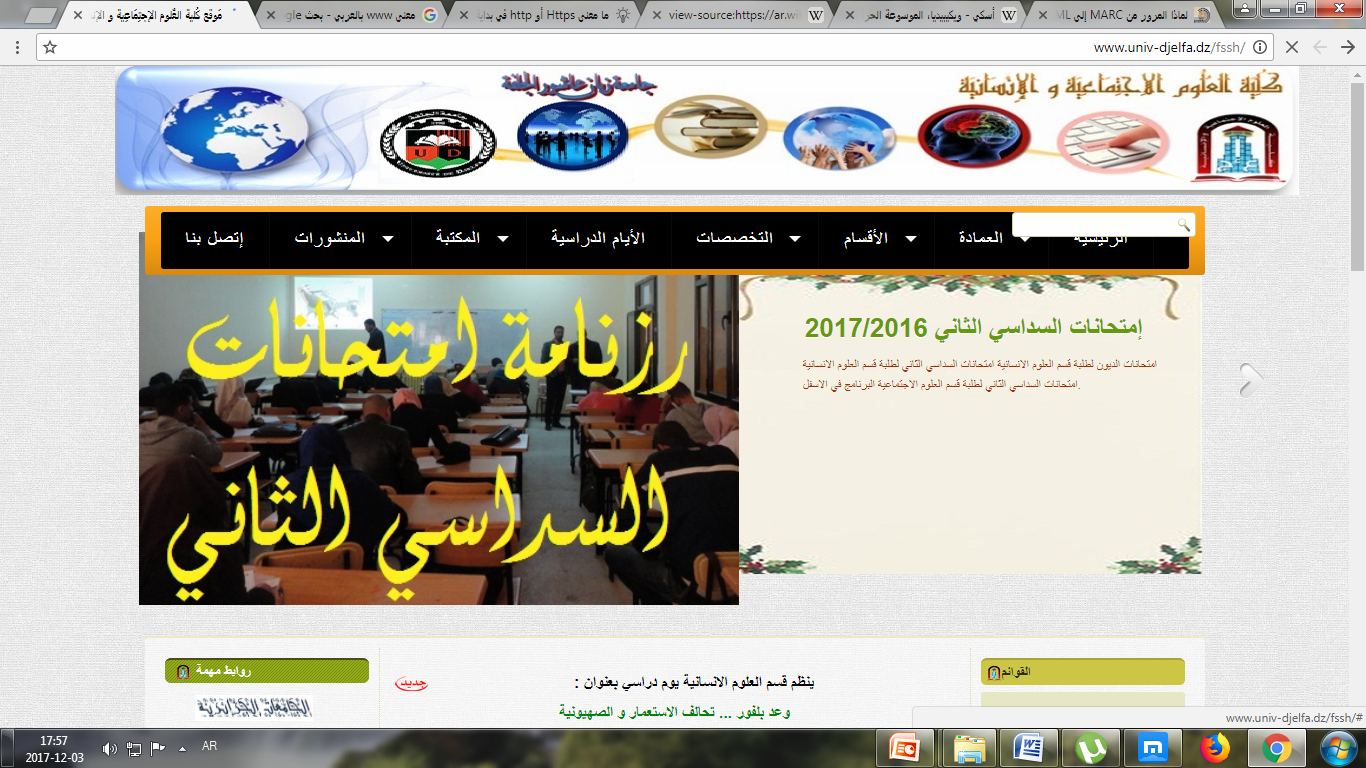 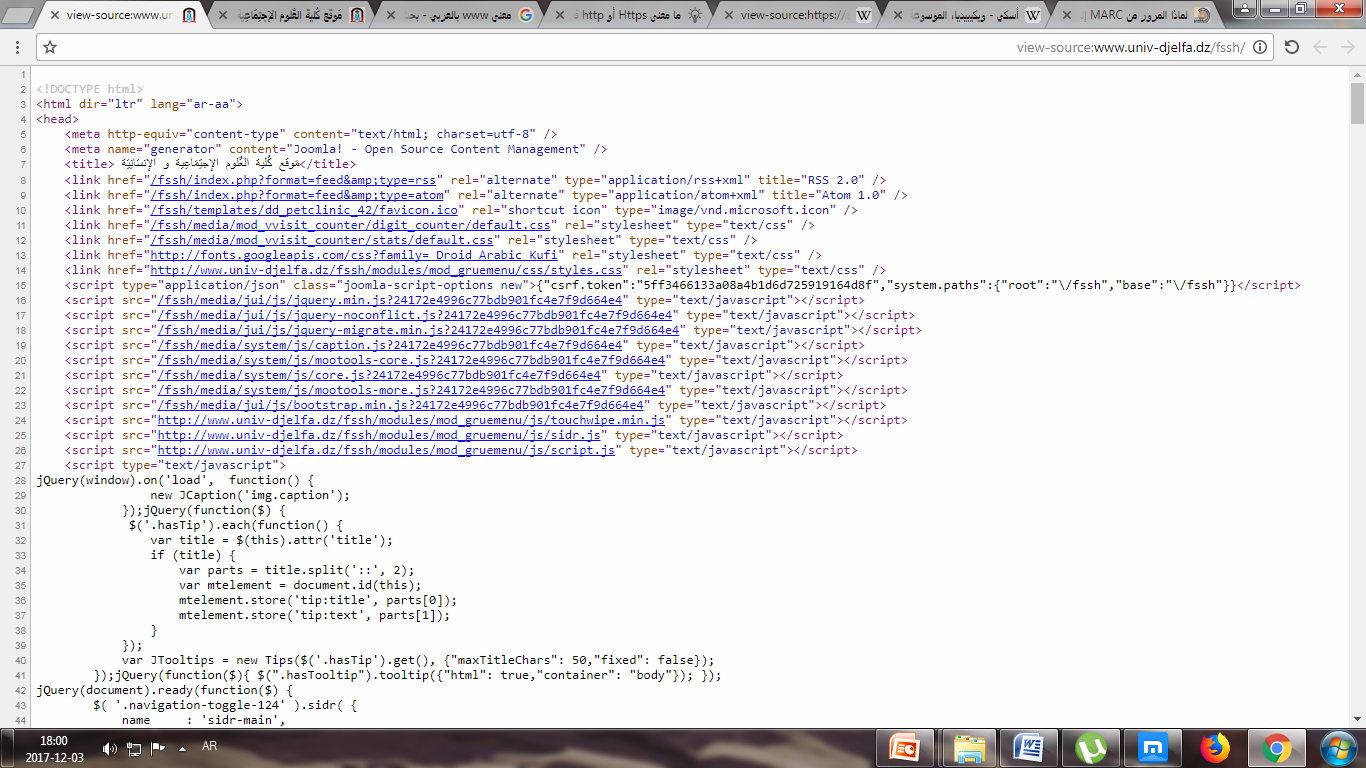 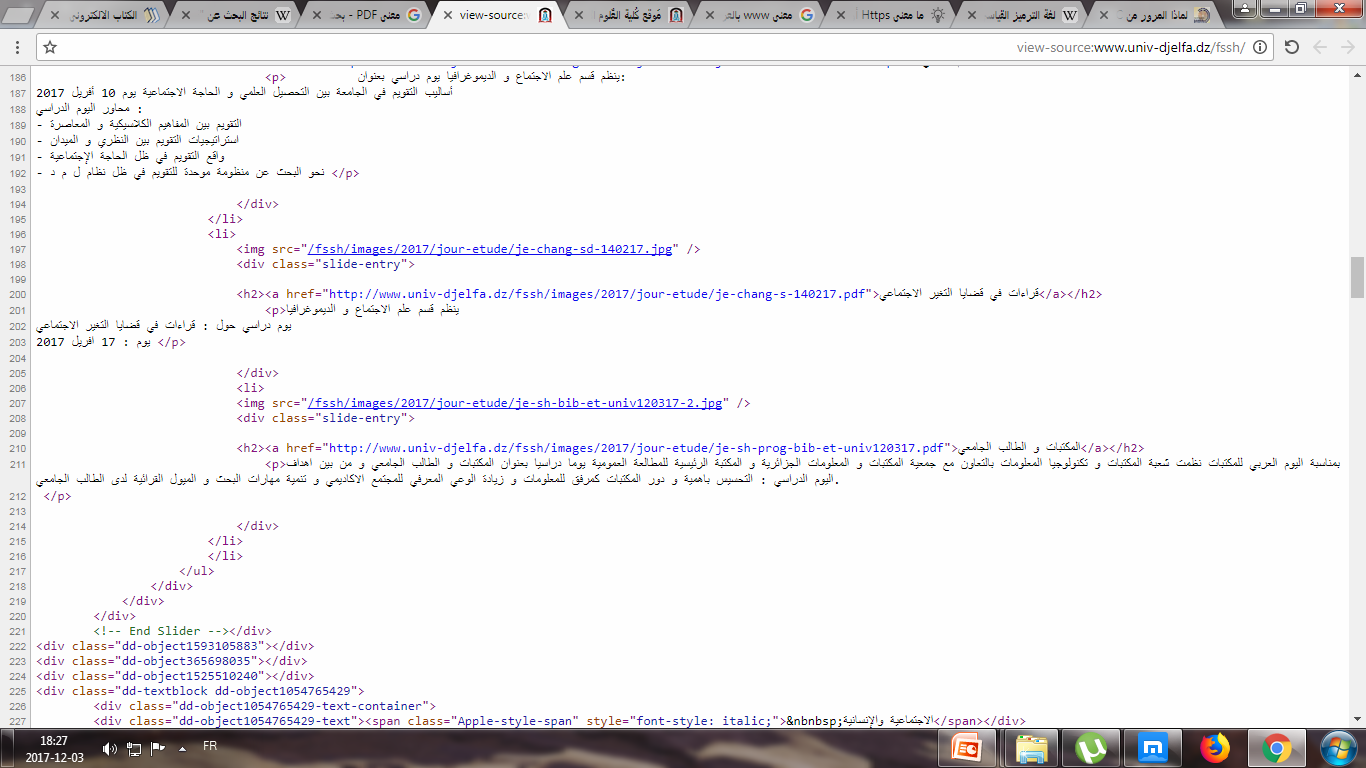 من أشهر التراكيب والصيغ
SGML التركيبة المعيارية المعممة
XML  لغة الترميز القابلة للامتداد        للوثائق المركبة PDF   تنسيق المستندات المحمولة
 HTML لغة ترميز النص التشعبي   للنصوص الفائقة
ASCII  RTF -       للوثائق النصية فقط
PS – TIFF – JPEG – GIF  صيغ للصور والوثائق المرقمنة
Post Script لغة تخص الوثائق الموجهة للطباعة
مجالات استخدام البرمجيات في النشر الالكتروني
مثال عن المحددات السابقة
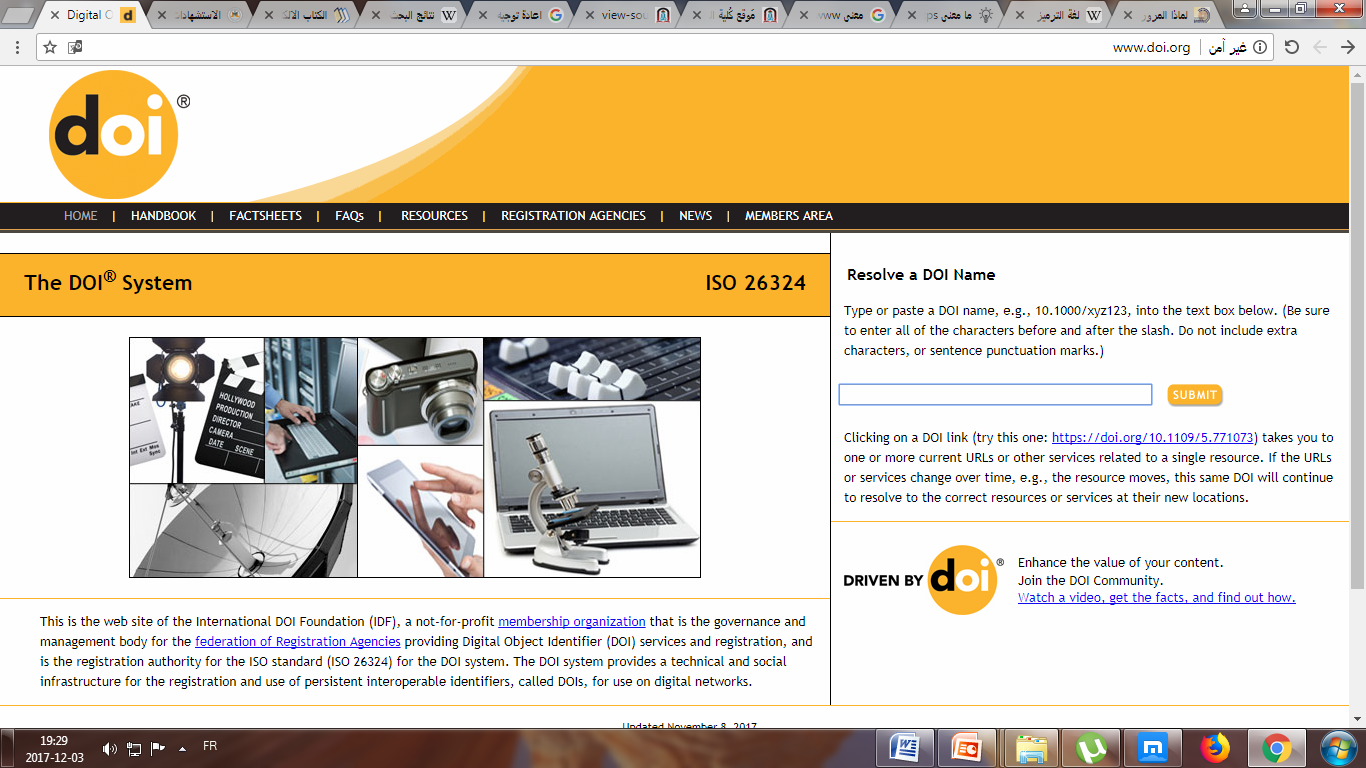 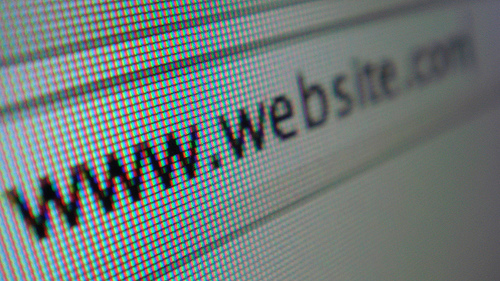 مستلزمات عملية رقمنة الوثائق
في عملية الرقمنة تحتاج إلى  الماسحات الضوئية  والبرمجيات OCR 
الماسحات الضوئية لابد أن تخضع لمجموعة من القواعد :
أولا : ينبغي أن نعرف أن هنالك 3 خيارات للرقمنة لان الوثائق في أصلها المطبوع تختلف من حيث المضمون وهي 
أ/ خيار الأبيض والأسود 
ب / خيار الرمادي
 ج / خيار الألوان 
ثانيا لتفادي الحشو والازدحام في ذاكرة الحاسوب ينصح باللجوء إلى الخيار أ فهذا مناسب للنصوص العادية والمخططات والأشكال ولكنه لا يليق بالصور الفوتوغرافية فهي تتناسب أحسن مع الخيارات ب ، ج 
ثالثا دقة الصورة المعتمدة من اجل التعرف الضوئي للحروف ( 300 انش على الأقل )
ايضا يمكن ان نميز الماسحات بحسب : 1/ حجم الإنتاج اليومي  2/ الصلابة والاستهلاك  3/ التمويل الورقي  ( القدرة على التمييز بين الوثائق )
برمجيات التعرف الضوئي على الحروف OCR
هنالك العديد من الأنواع التي 
البرمجيات بحسب طبيعة الوعاء ( خاصة بالوثائق المرقونة بالحروف المتحركة ، المخطوطات 
برمجيات بحسب طبيعة خطوط الوثائق :
 للحرف اللاتيني : مثل مجموعة Adobe suite  - Omnipage – Prasad – Iris
 للحرف العربي : مثل : مجموعة Sakhr suite
أوعية تخزين المعلومات الالكترونية
هنالك نوعان من التخزين للمعلومات الالكترونية 
التخزين المنطقي (.......................................................)
التخزين المادي للمعلومات ( .........................................)
محور :انعكاسات النشر الالكتروني
1/ فهرسة المصادر المعلومات الالكترونية أو
 ما وراء البيانات Meta data
2/ المكتبات الالكترونية – المكتبات الرقمية – المكتبات الافتراضية 
3/ المجموعات الالكترونية 
4/ الأرشيفات المفتوحة –الإتاحة الحرة 
5/ المستودعات الرقمية
فهرسة مصادر المعلومات الالكترونية أو ما وراء البيانات Meta data
تعرف من قبل منظمة المواصفات الدولية ISO هي البيانات المتضمنة في كيان ما أو المرتبطة بكيان ما وتوصف هذا الكيان وتساعد في استرجاعه ” وعليه تتولى هذه البيانات توصيف الكيانات الرقمية( نصوص ، صور ، رسوم ، أصوات )
لتجسيد هذا المطمح انعقد في مارس 1995 مؤتمرا في أوهايو الأمريكية  بمبادرة OCLC ضم ناشرين تجاريين وأكاديميين وأمناء مكتبات واجمعوا على اعتماد لائحة  تمكن المؤلفين والمنتجين من توصيف منشوراتهم الالكترونية بأنفسهم دون الحاجة إلى مهارة الفهرسة سميت هذه اللائحة بـــ : .................... في جوان 97
العناصر الأساسية المكونة للائحة
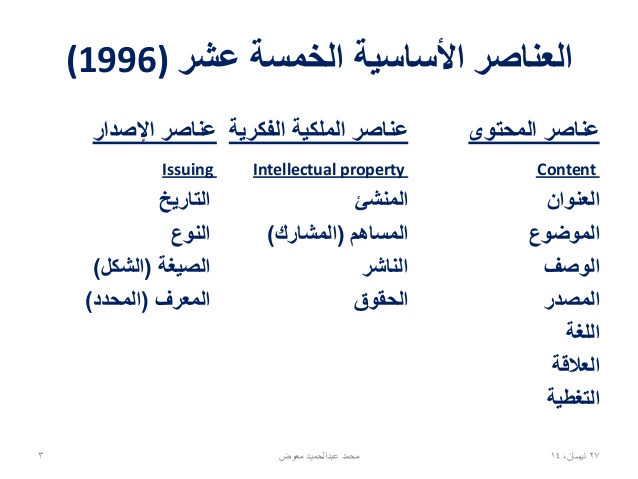 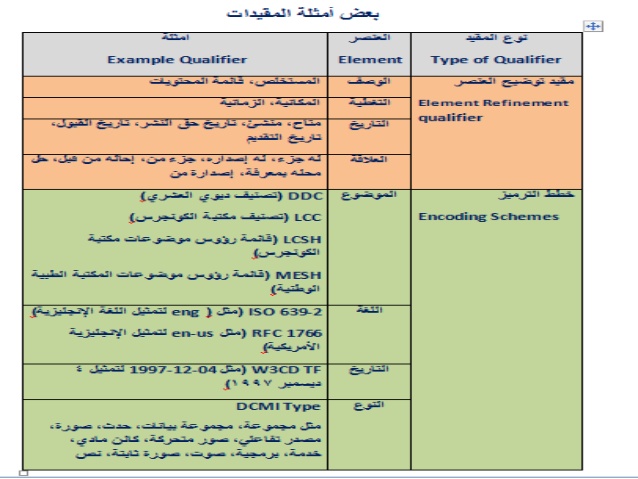 2- المكتبات والمجموعات الالكترونية
المكتبات الرقميــــــة :
المكتبات الالكترونية :
المكتبات الافتراضية: ( ليس لها جدران )بمعنى أنها مؤسسات توفر تقريبا نفس خدمات المكتبات المعروفة لكن ليس لها تواجد مكاني بل هي على الشبكة وأرصدتها في الغالب موجودة من قبل في مواقع الويب تم حصرها وتبويبها وتصنيفها وضبطها من طرف هيئة من الهيئات أو حتى الأفراد على أن تكون متخصصة في مجال ما.
أمثلـــــة
مشروع جامعة كاليفورنيا بسانتا باربرا
مشروع الذاكرة الامريكية ( مكتبة الكونغرس الامريكي )
المشروع النموذجي للمنشورات الالكترونية في كندا
مشروع المكتبة الالكترونية لجامعة دمونتمورث ( انجلترا)
مشروع المكتبة الوطنية الفرنسية على الانترنت  Gallica 
المكتبة الوطنية الرقمية الكورية 
المكتبة الرقمية العالمية
المجموعات الالكترونية
تعرف بأنها مجموعة من المعلومات الالكترونية المنتقاة والمنظمة للاستخدام المستمر ، ولا يقتضي الأمر توافر المعلومات في موقع واحد غير أنها متصفة بخصائص الانتقاء ، التنظيم والوصول والاستمرارية ) 
ليس هنالك فارق كبير بينها وبين المكتبات الالكترونية غير ان المجموعات الالكترونية لا يشترط أن تكون من تنفيذ مؤسسات المكتبات بل قد تكون مبادرات أشخاص أو هيئات أكاديمية متخصصة  يمكن ان يطلق عليها عمليا ( البوابات )
الأرشيفات المفتوحة – الإتاحة الحرة- المستودعات الرقمية
بحسب عمر إيمان فوزي فان الأرشيفات المفتوحة ( عبارة عن بيانات متاحة على الويب تقوم باستقطاب أنواع متعددة من الإنتاج الفكري العلمي وبمختلف أشكال المواد الرقمية في موضوع ما لحفظها وتنظيمها وبثها دون قيود مادية وبحد أدنى من القيود القانونية للباحثين )
وهنالك مصطلح مجاور هو الإتاحة الحرة  والذي يعني ( إتاحة فورية مستدامة ومجانية على الخط المباشر للنصوص الكاملة لمختلف مقالات المجلات العلمية المحكمة )
المستودعات الرقمية
تعتبر بمثابة أرشيفات مفتوحة ترعاها المؤسسات الأكاديمية التي ينتمي إليها المؤلفون والمنتجون لمقالات الدراسات العلمية المنشورة في هذه المستودعات 
أمثلة عنها : مستودع الذاكرة الالكترونية لجامعة القاهرة 
مستودع الجامعة الأمريكية 
مستودع الجامعة البريطانية 
مستودع جامعة الملك سعود
المستودع المؤسسي لجامعة قطر
المحور الأخير: قضايا النشر الالكتروني
الحفظ المستدام للمصادر الالكترونية
الإيداع القانوني للوثائق الالكترونية
1/ الحفظ المستدام للمنشورات الالكترونية
أسباب فقدان المعلومات الرقمية :
التغييرات التي تطرأ على المنظمات 
إعادة تنظيم المحتوى 
زوال التقنية المستخدمة ( البرمجيات و العتاد )
اختراق البيانات أو تخريبها أو تدميرها 
الكوارث الطبيعية
2/ الإيداع القانوني للوثائق الالكترونية
من خلال أدبيات الموضوع المتعلقة بكل التشريعات الخاصة بالإيداع القانوني للمنشورات الالكترونية يمكن جملة من الاتجاهات :
هناك توجهان فيما يخص الهيئة التي يستند إليها تشريع وتقنين إيداع المنشورات الالكترونية 
1- المؤسسة الايداعية الوطنية التي تتولى مراجعة القوانين المتعلقة بالإيداع في الغالب فان هذه المؤسسة تتمثل في المكتبة الوطنية كما في غالبية الدول ( مثل و .م أ – المملكة المتحدة – استراليا – اسبانيا )
2- قد تتولى هذه المهمة هيئة إدارية هي في الغالب وزارة الثقافة  (كما في حالة : فرنسا – الدنمارك – او وزارة التربية في حالة فنلندا )
فيما يتعلق بالجانب الشكلي للقانون المتعلق بالإيداع القانوني للنشر الالكتروني :
يجري العمل بالإيداع القانوني بقانون خاص به ( كما في حالة فرنسا - فنلندا – السويد )
يجري العمل بالإيداع القانوني وفقا لقانون حقوق المؤلف 
                  ( كما في حالة  و. م .أ – المملكة المتحدة – استراليا )
 يجري العمل بالإيداع القانوني وفقا للقانون الذي يحكم هيئة الإيداع القانوني     (كما في حالة كندا – ألمانيا – اسبانيا ) 
 فيما يتعلق بأصناف المنشورات الالكترونية التي يعنيها القانون نميز نمطين :
تشريعات تشمل جميع المنشورات غير المطبوعة 
تشريعات تقصي صراحة أو تلميحا المنشورات المبثوثة في شبكة الانترنت من نطاق الإيداع القانوني
استراتيجيات تخص تشريعات الإيداع القانوني للمنشورات الالكترونية
أن يلزم التشريع المودع بتقديم الدعم الكامل لمؤسسة الإيداع 
أن يتم الاعتماد على المنهج الانتقائي دون المنهج الشمولي كأن تولى المنشورات الحكومية ، منشورات المؤسسات التعليمية ، أعمال المؤتمرات ، الدوريات الالكترونية ، المواقع الموضوعية المتخصصة ، التقارير السنوية ، الخرائط ..الخ 
أن يطبق الاختيار على المنشورات الالكترونية المجانية  والتجارية على حد السواء
أن تعمل مكتبة الإيداع على إنشاء وحدة الكترونية تختص بإيداع المنشورات الالكترونية المتاحة على الشبكة وان تقوم هذه الوحدة على إدارة عملية الإيداع للمنشورات الالكترونية بعملية التدقيق والفحص الأولى لمنشورات الانترنت عن  طريق روبوت مصمم خصيصا لغرض الإحاطة بالمنشورات المعنية بالإيداع وفق الأدلة الانتقائية المحددة سلفا
أن يتم اعتماد النسخ الاحتياطي بنظام التخزين للمواد الالكترونية  المودعة  وان تستخدم استراتيجيات النسخ ( الدورية ، التهجير على فترات)  
أن تخزن المواد المودعة في بيئة آمنة ومستقرة 
أن تعمل مكتبة الإيداع على انتهاج سياسة الإتاحة لمنشورات الانترنت المودعة ترتكز على الوصول الحر العالمي إلى كل المنشورات الالكترونية المودعة مع الحفاظ على الحقوق 
أن تسجل منشورات الانترنت المقبولة للإيداع بالببليوغرافية الوطنية 
إمكانية تحويل الوصول من مكتبة الإيداع إلى مستودع الناشر طالما أن المنشورات المطلوبة محملة هناك بهذا المستودع .
بالتوفيق